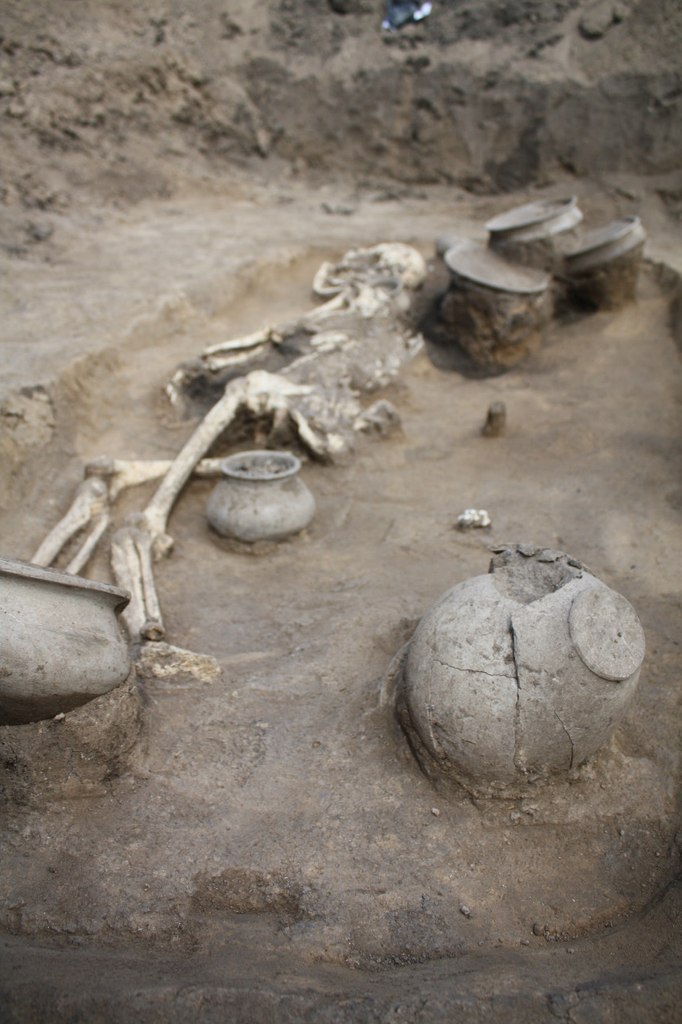 Черняховская культура
Германо-славянская археологическая экспедиция.
Войтенки-2013
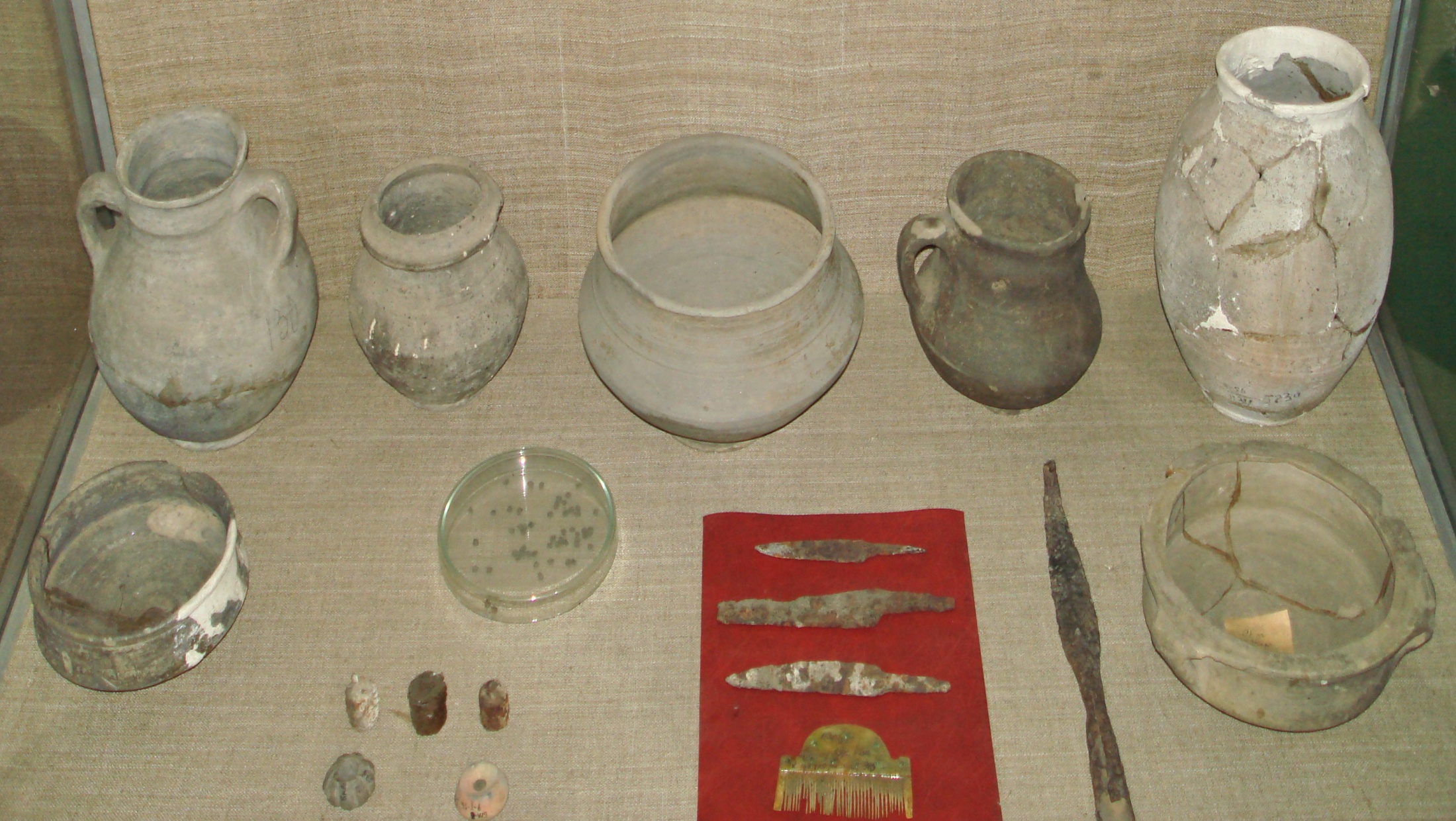 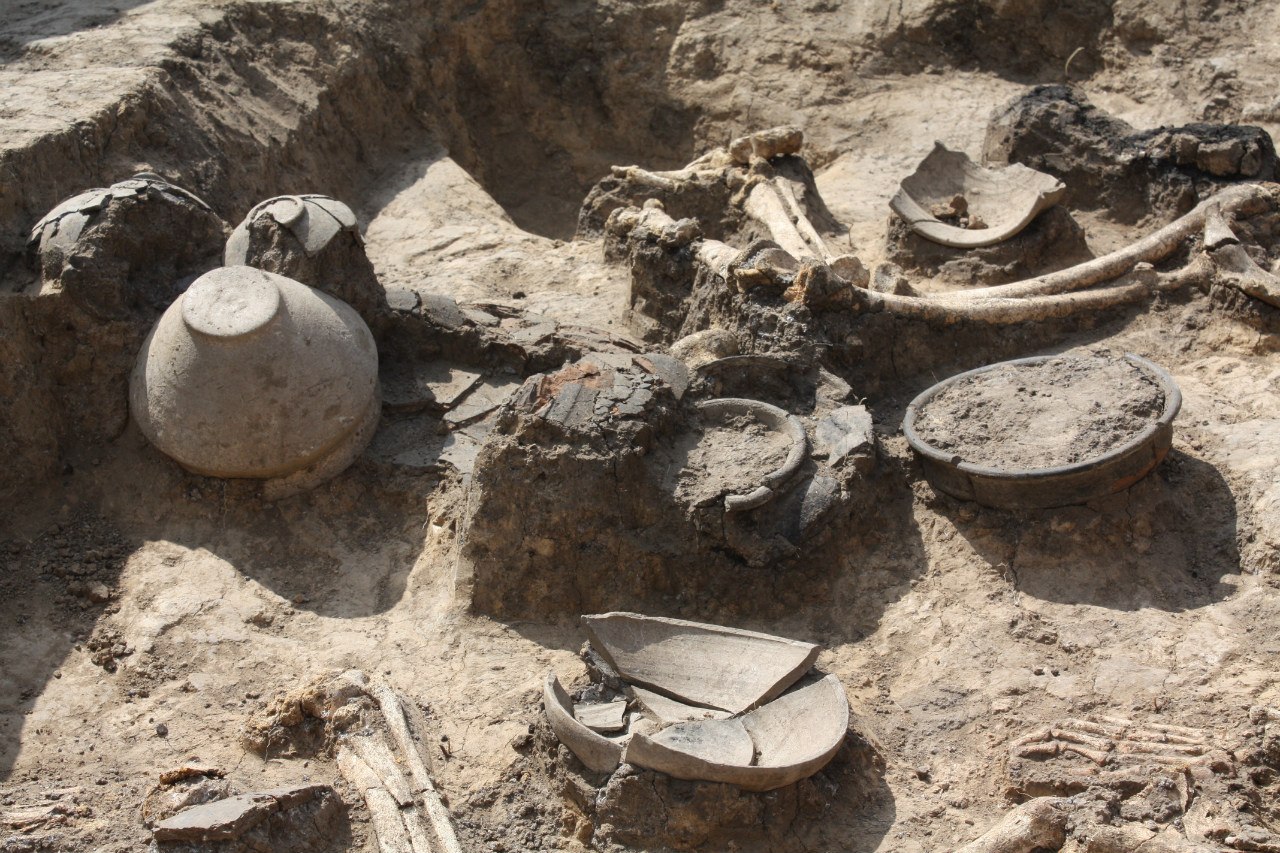 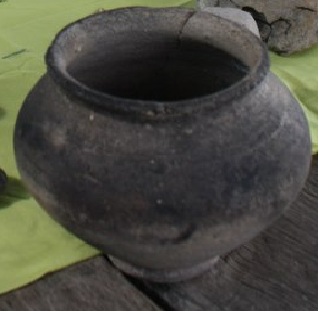 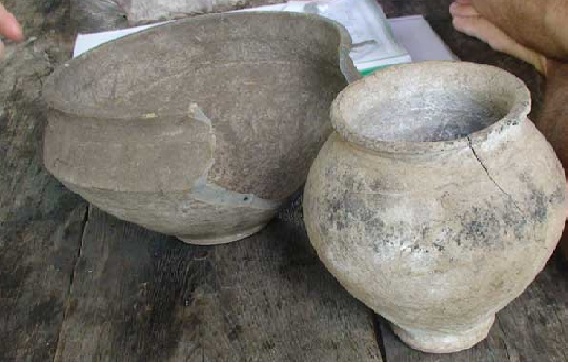 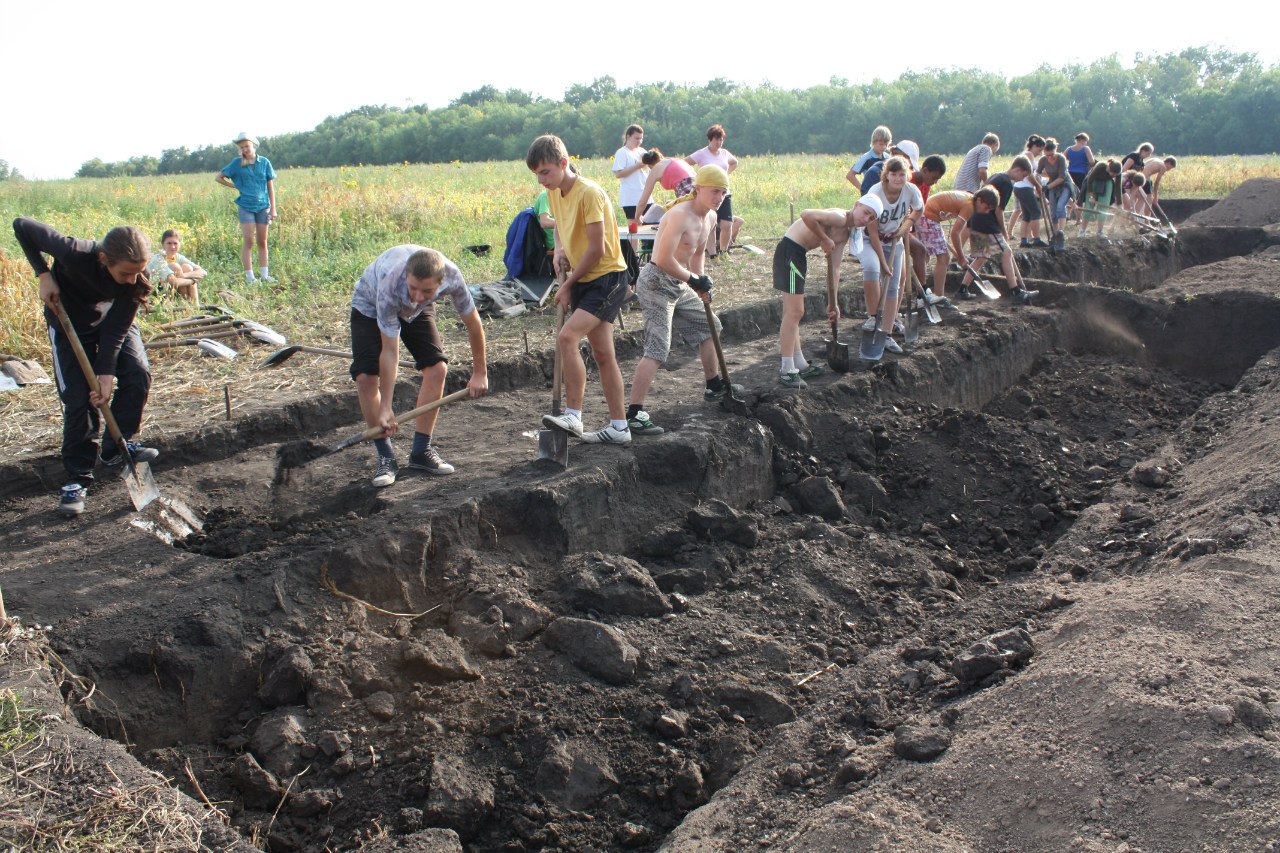 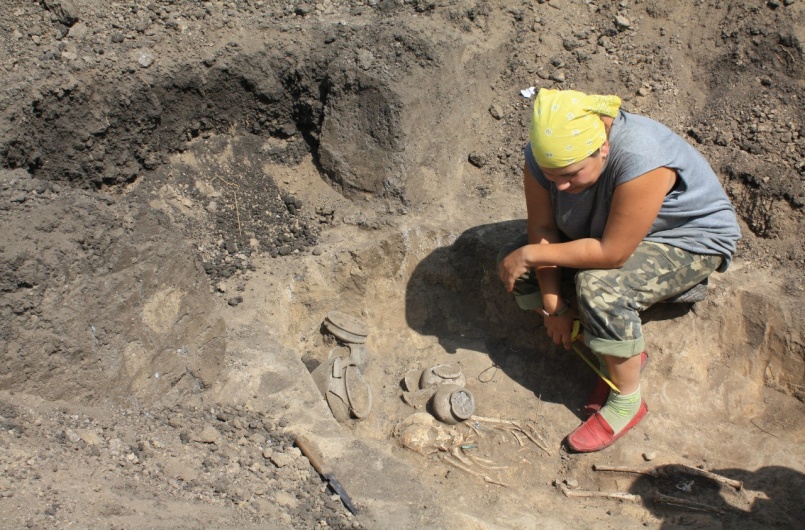 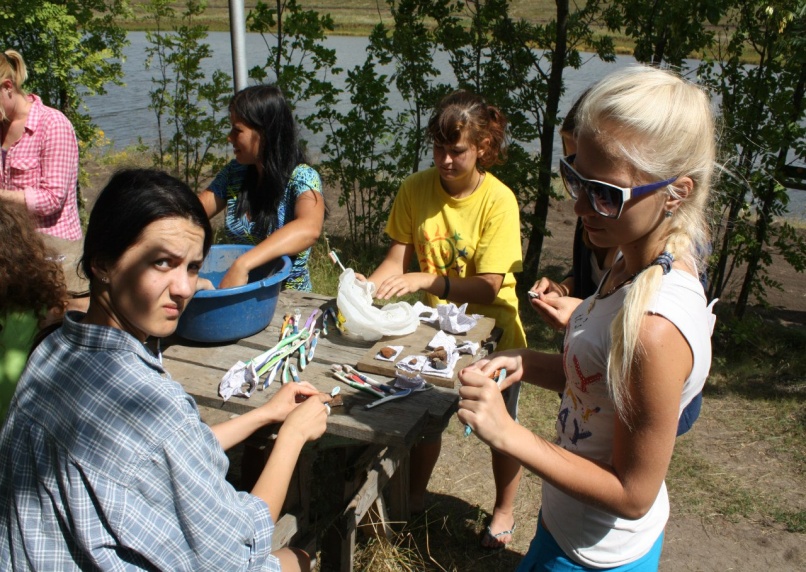 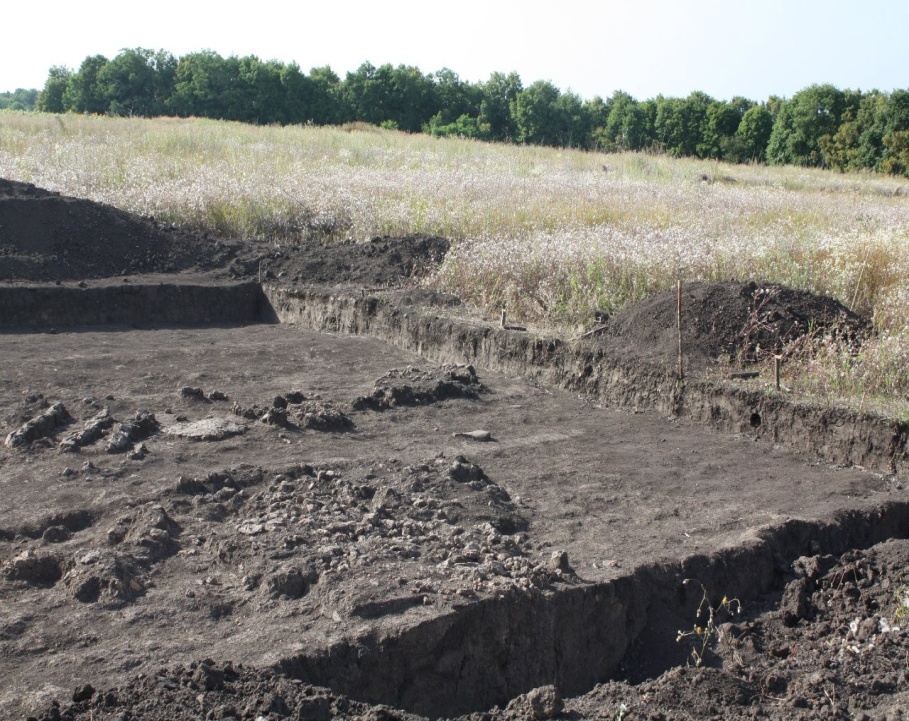 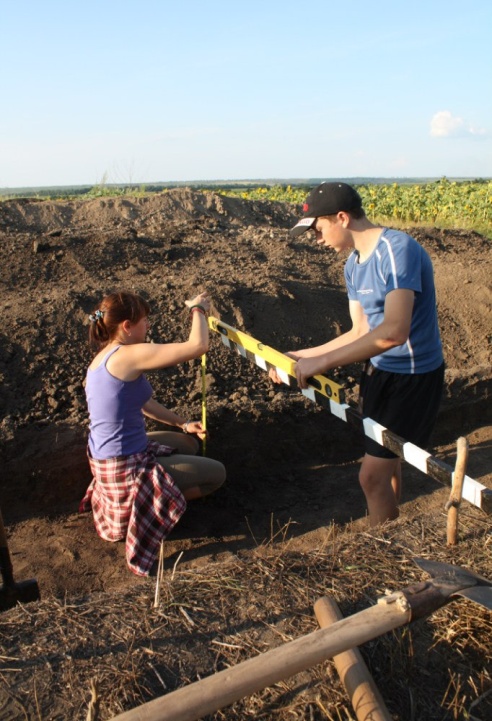 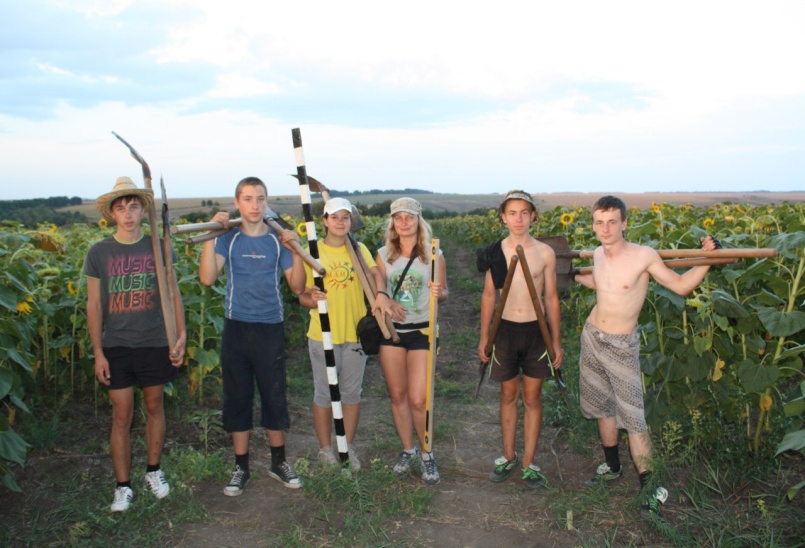 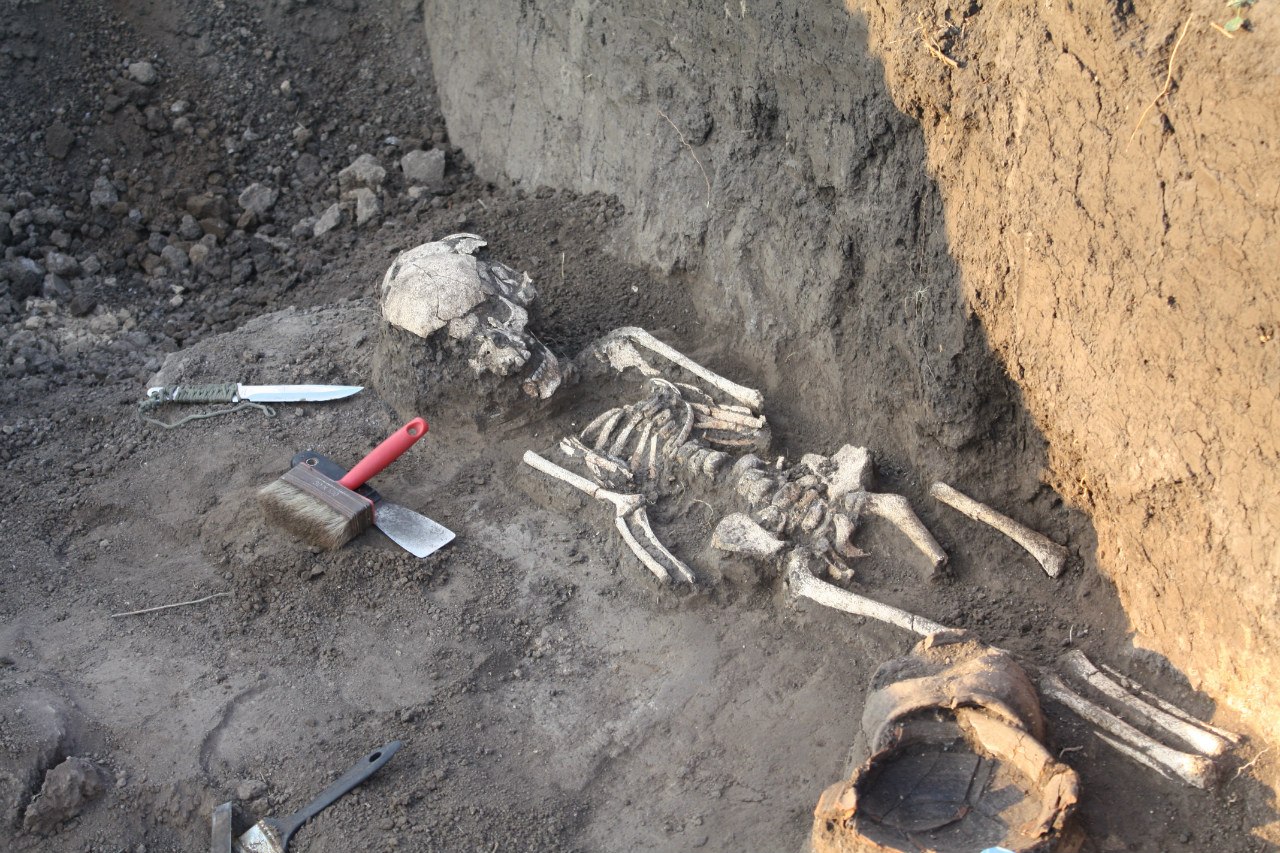 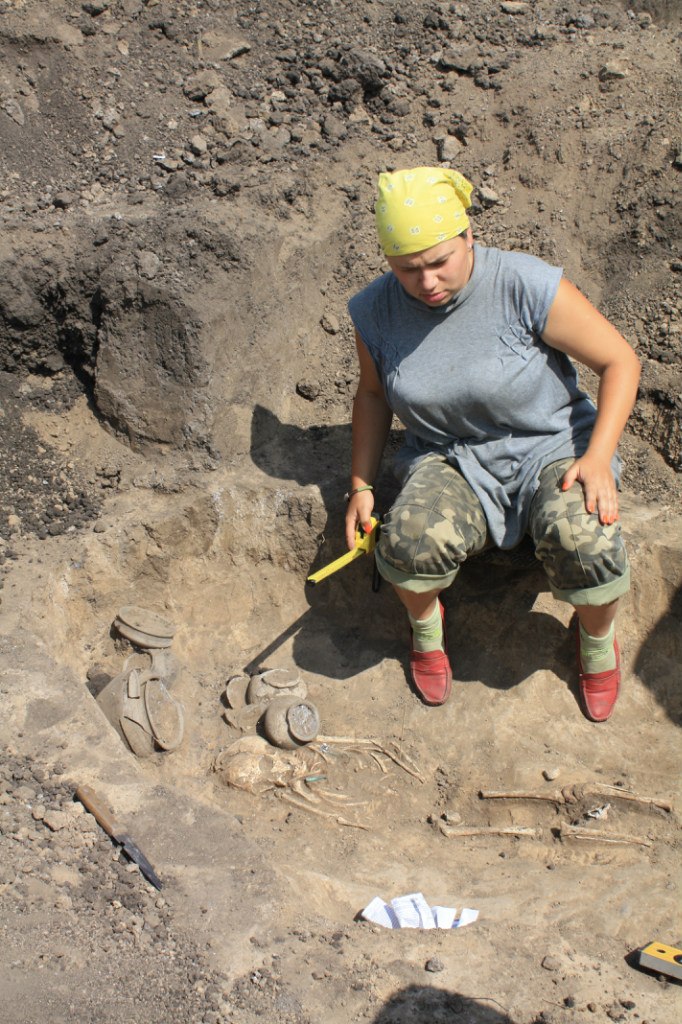 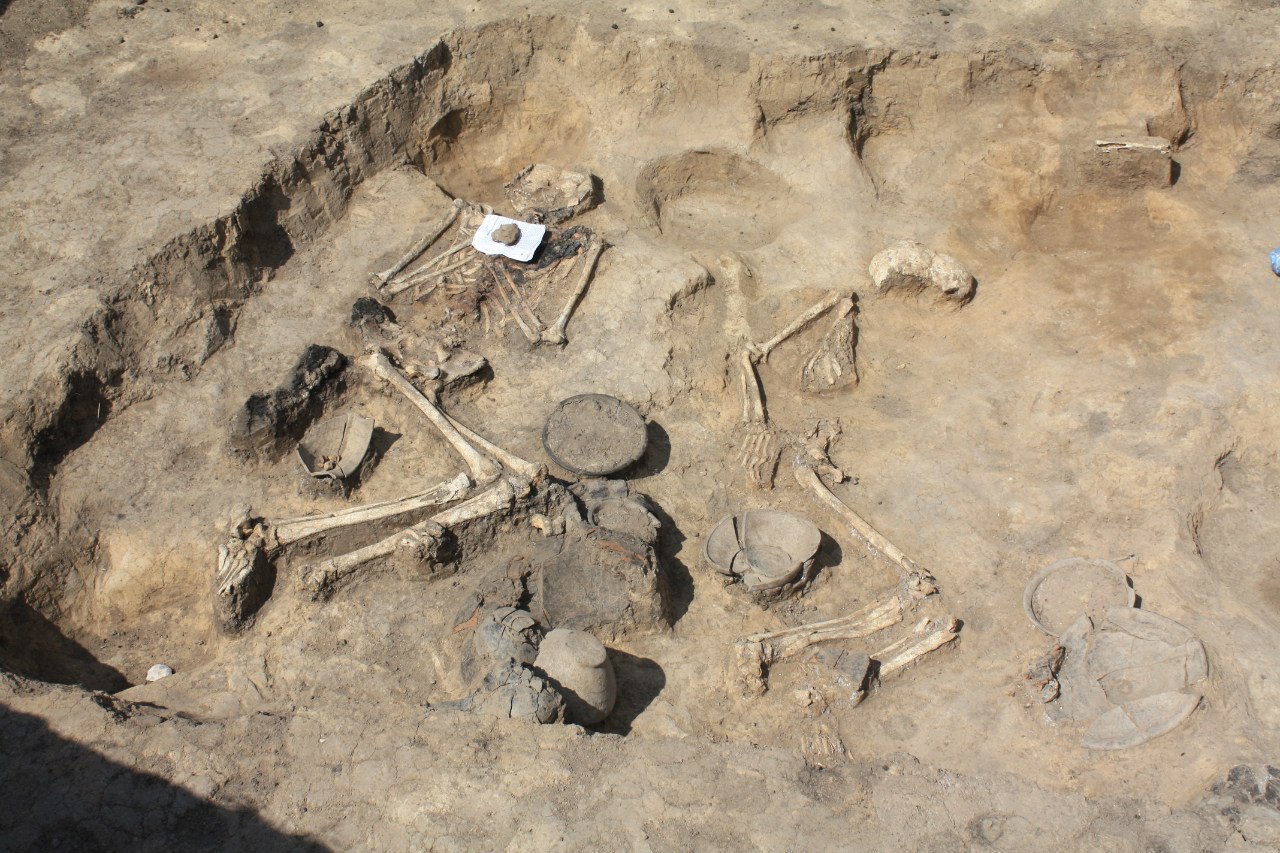 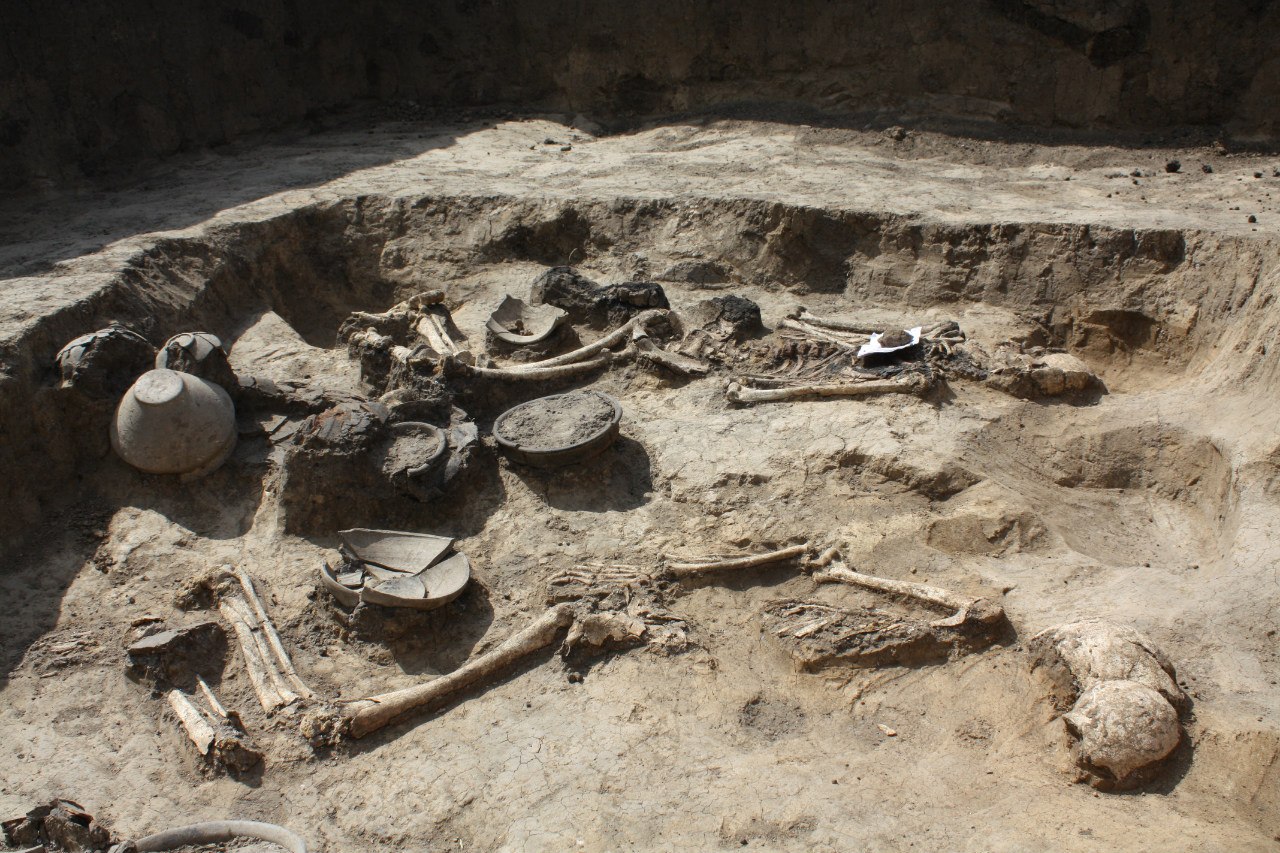 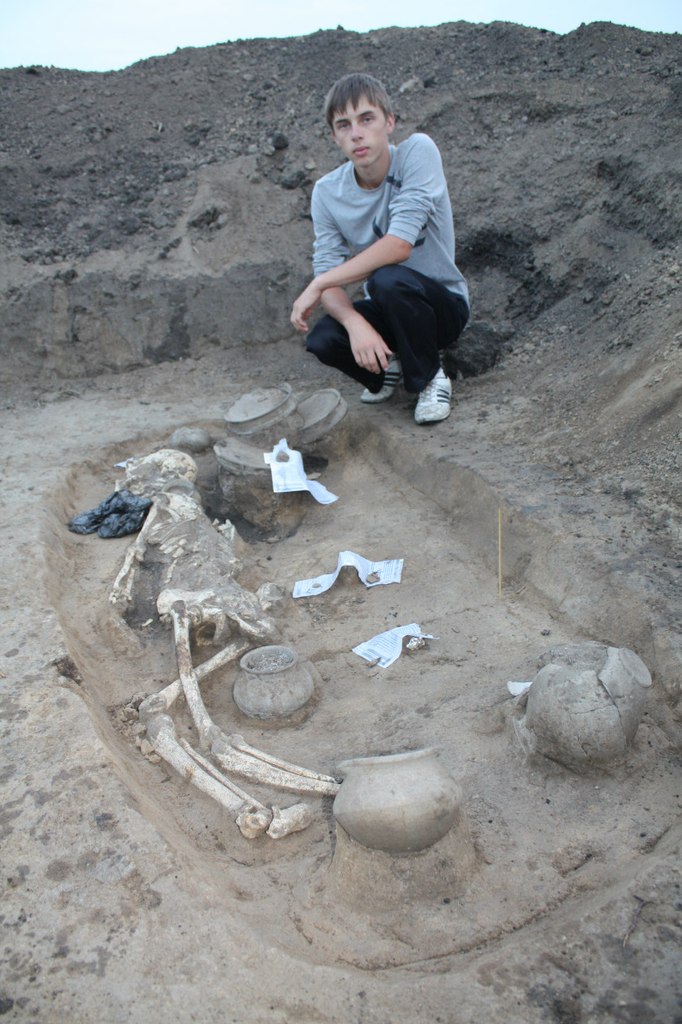 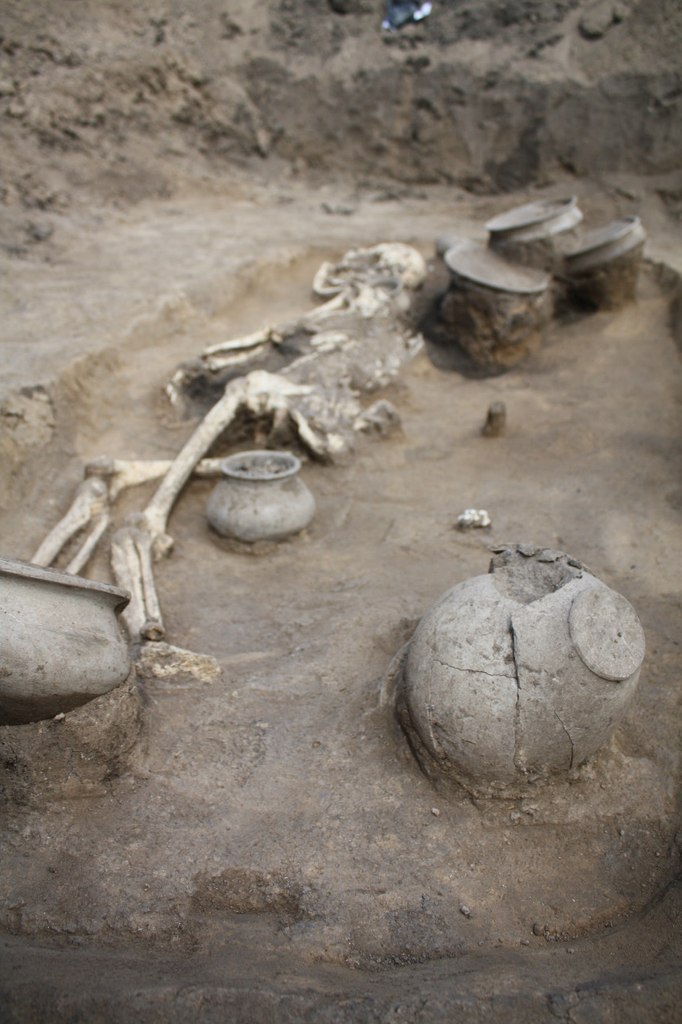 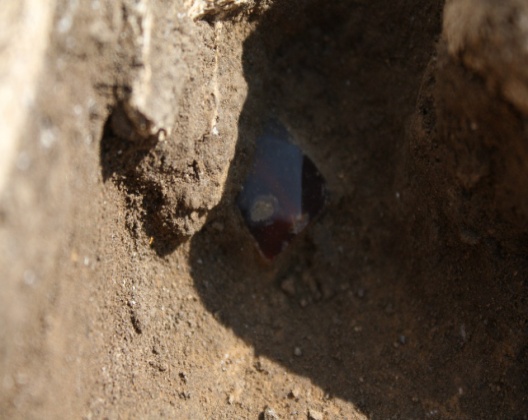 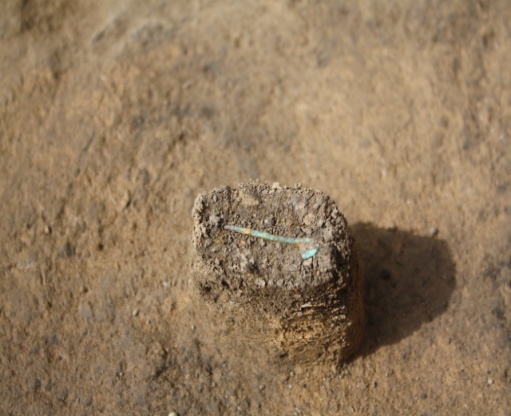 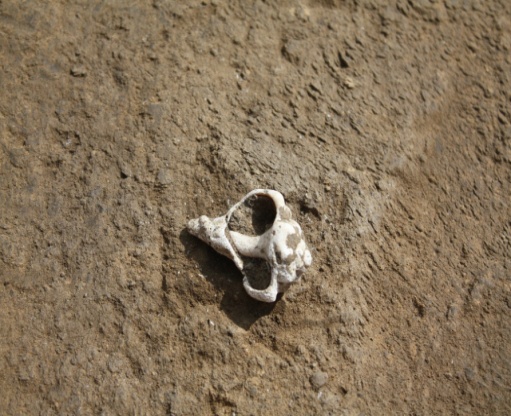 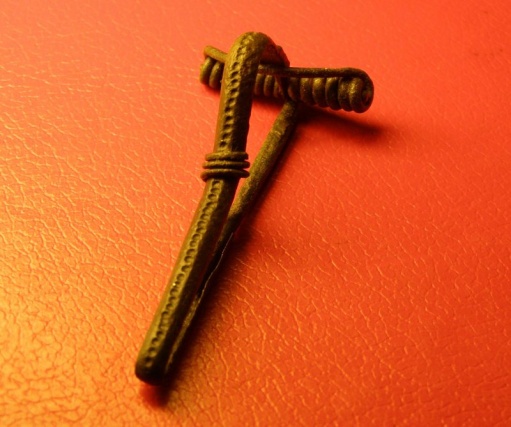 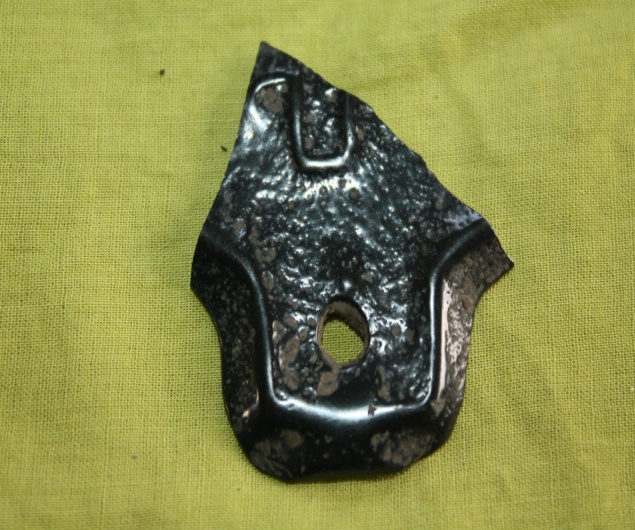 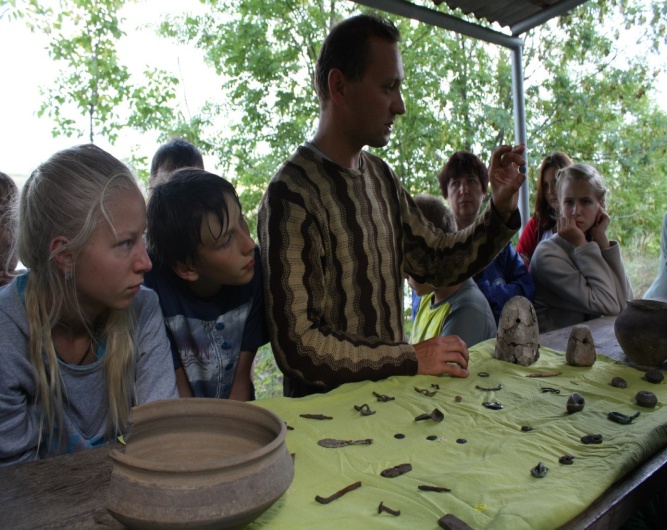 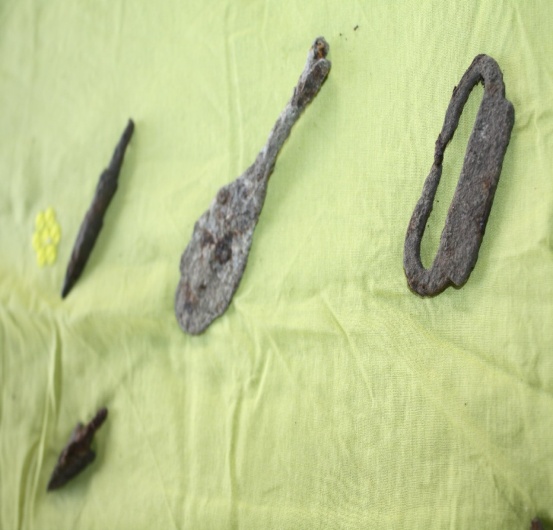 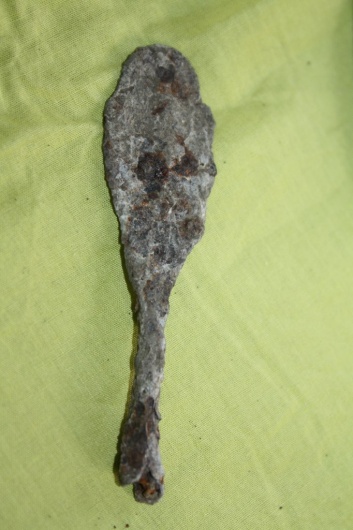 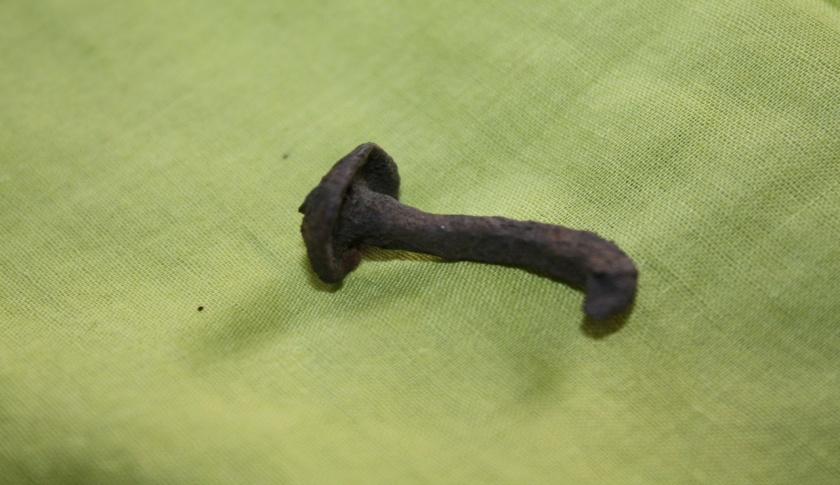 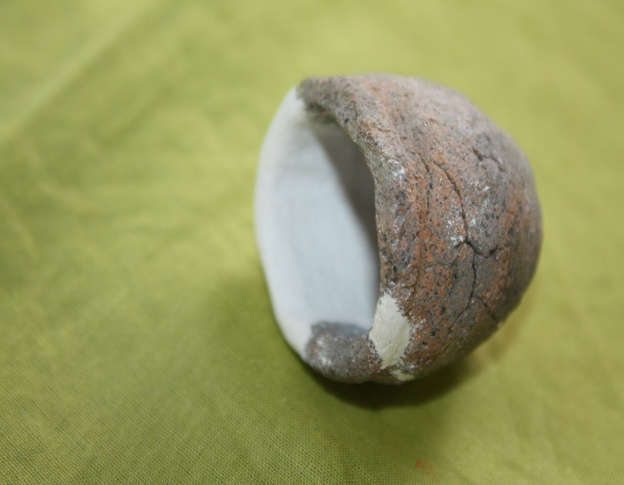 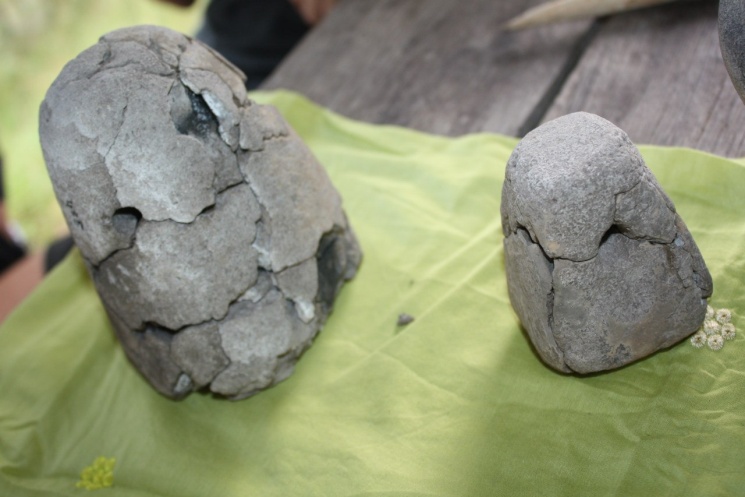 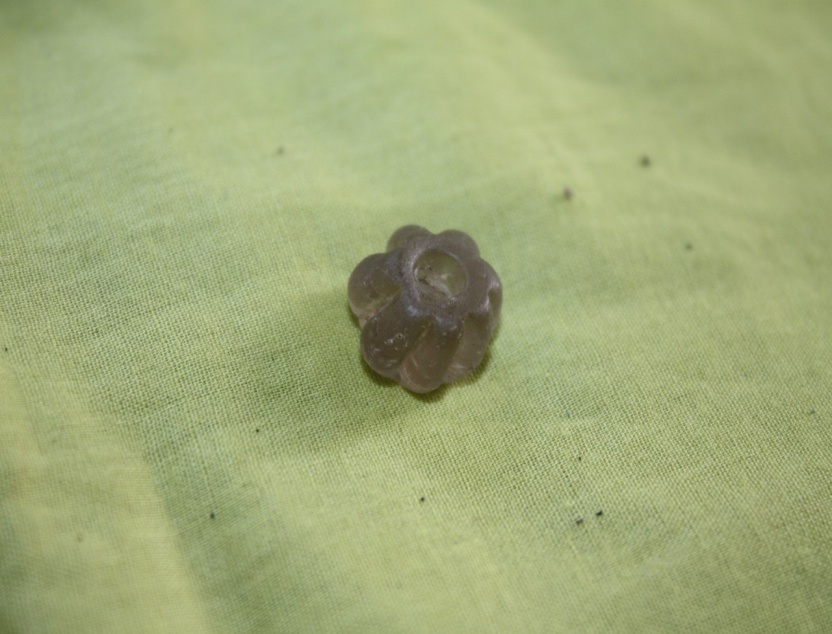 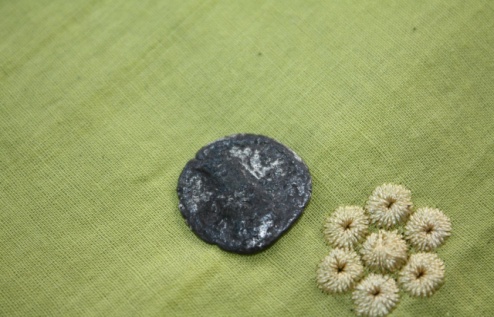 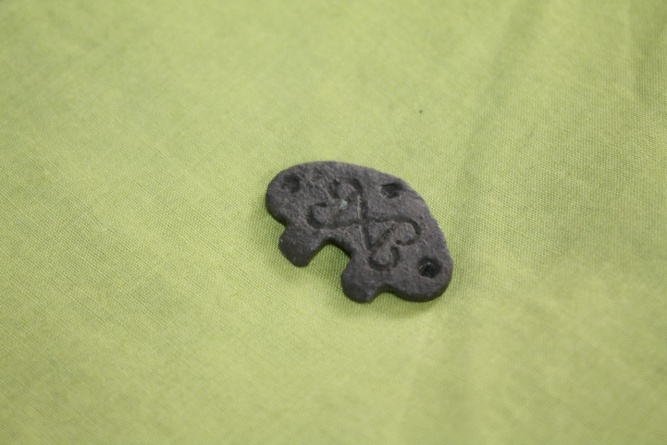 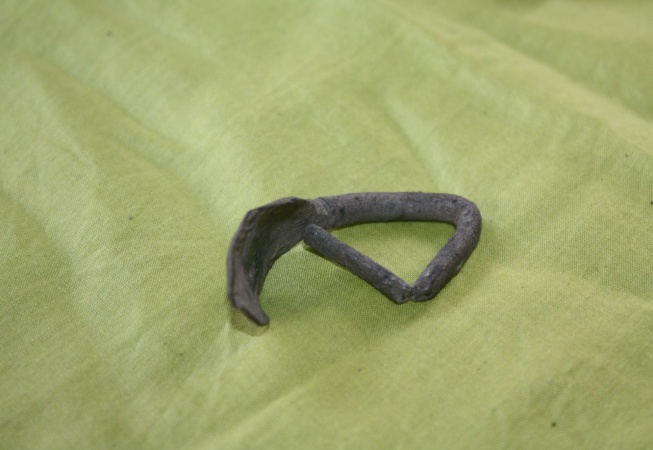 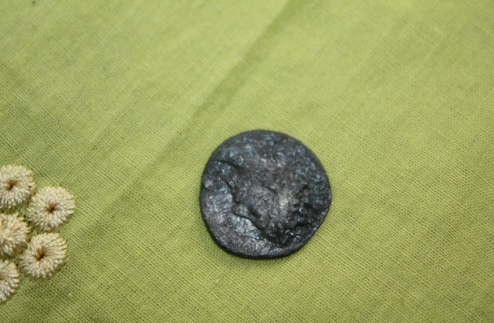 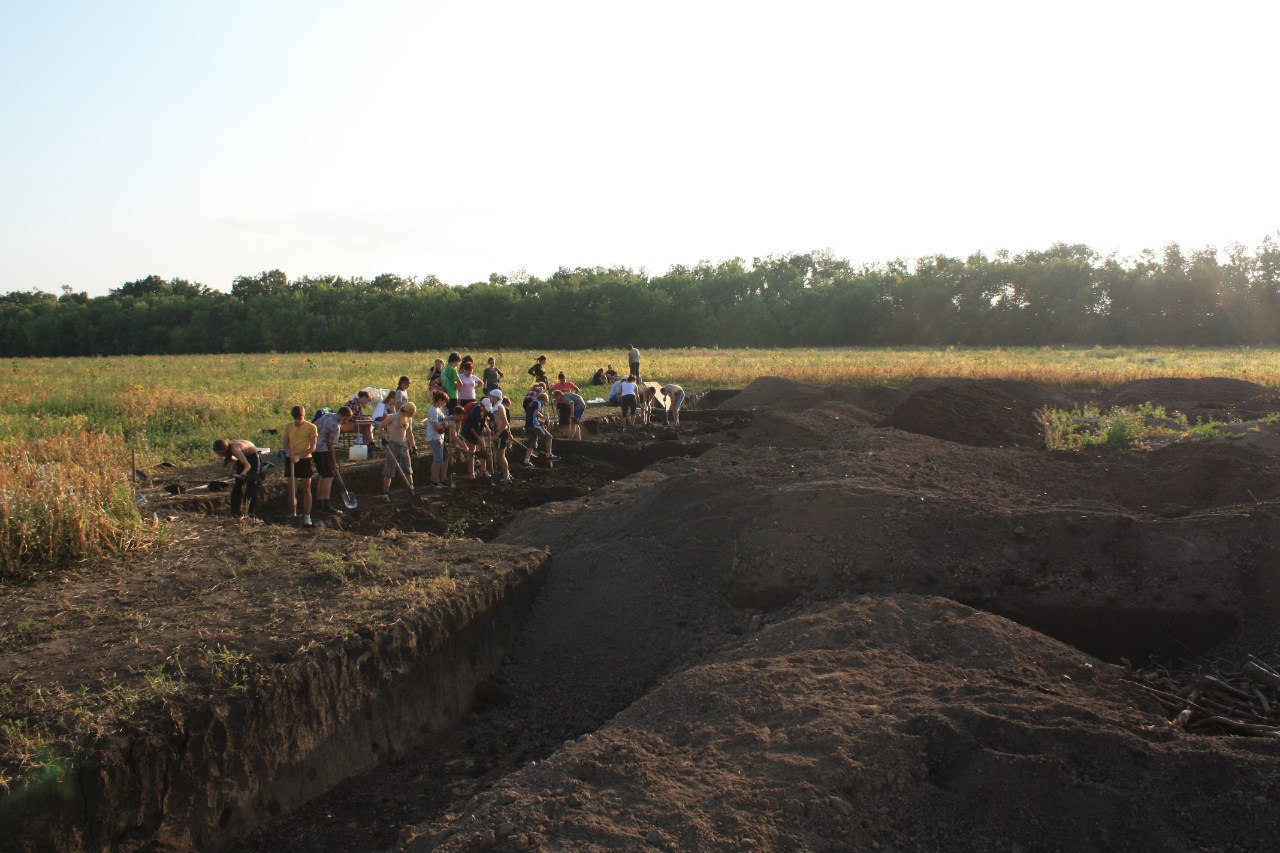 Спасибо за внимание!